ΕΠΑΝΟΡΘΩΤΙΚΗ ΧΕΙΡΟΥΡΓΙΚΗ ΣΤΗΝ ΣΤΟΜΑΤΙΚΗ & ΓΝΑΘΟΠΡΟΣΩΠΙΚΗ ΧΕΙΡΟΥΡΓΙΚΗ
Καλφαρέντζος Ευάγγελος DDS, MD, PhD
Στοματικός & Γναθοπροσωπικός Χειρουργός
IAOMS Fellow 2013-2014
Πανεπιστημιακός Υπότροφος Οδοντιατρικής Σχολής ΕΚΠΑ
Διευθυντής: Καθ. Παπαδογεωργάκης Ν.
Επανορθωτική χειρουργική – Reconstructive Surgery
<< Ο κλάδος της Χειρουργικής που έχει ως στόχο την αποκατάσταση της λειτουργικότητας  & της αισθητικής ελλειματικών περιοχών η οργάνων >>
EΛΛΕΙΜΑΤΑ ΣΤΟΜΑΤΟΓΝΑΘΟΠΡΟΣΩΠΙΚΗΣ ΠΕΡΙΟΧΗΣ
AITIA
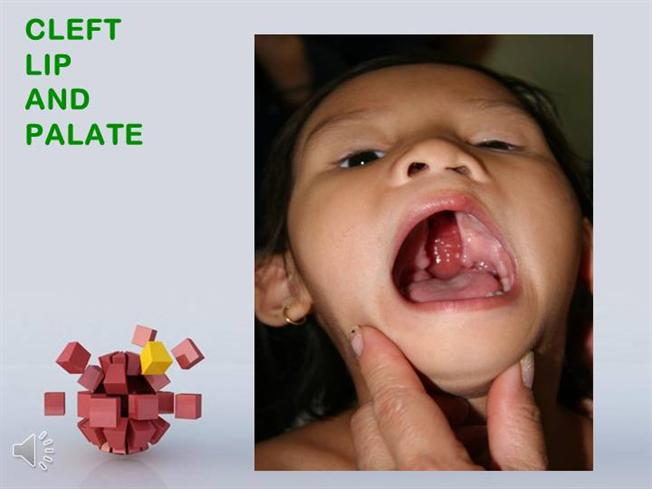 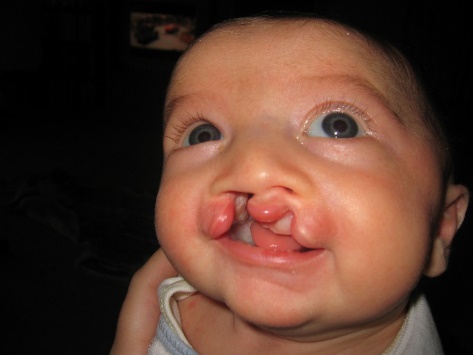 Γενετικά – Σχιστίες
Λοιμώξεις
Τραύμα
Ογκολογικές Επεμβάσεις
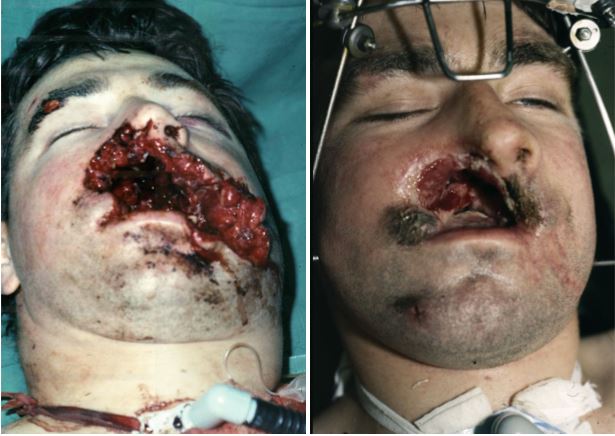 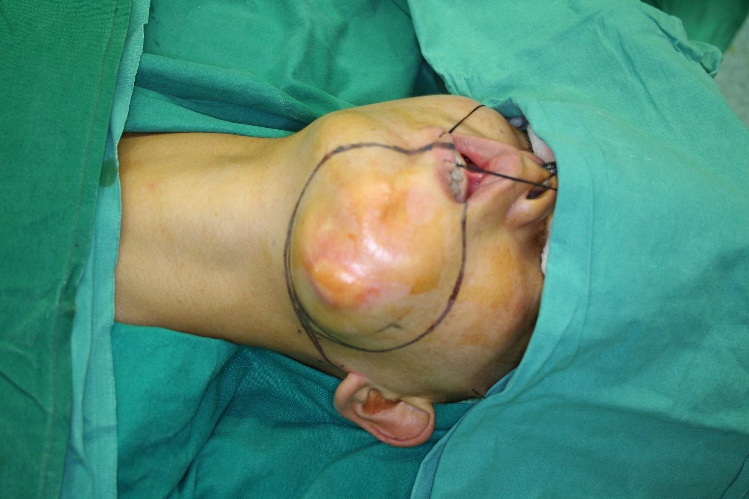 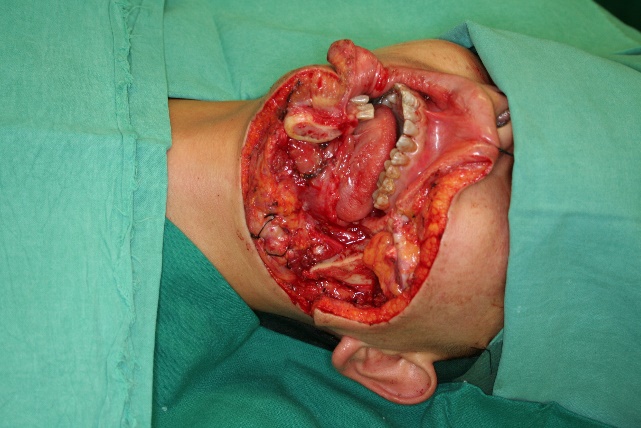 EΛΛΕΙΜΑΤΑ ΣΤΟΜΑΤΟΓΝΑΘΟΠΡΟΣΩΠΙΚΗΣ ΠΕΡΙΟΧΗΣΕπιπτώσεις
Αισθητικές

Σχήμα - Περίγραμμα
Έκφραση
Λειτουργικές

Ομιλία
Μάσηση
Κατάποση
Στοματική Αναπηρία
EΛΛΕΙΜΑΤΑ ΣΤΟΜΑΤΟΓΝΑΘΟΠΡΟΣΩΠΙΚΗΣ ΠΕΡΙΟΧΗΣΣτόχοι Αποκατάστασης Ασθενών με ελλείματα Στοματογναθοπροσωπικής Περιοχής
Λειτουργικοί

Επάρκεια λειτουργίας στοματικής κοιλότητας
Διαύγεια ομιλίας
Κινητικότητα γλώσσας
Ικανοποιητική Μασητική Λειτουργία
Κατάποση
Μείωση αναγωγών
Αποτροπή εισροφήσεων
Γεύση
Αισθητικοί


Αποκατάσταση οστικού σκελετού
Αποκατάσταση του περιγράμματος του προσώπου
Αποκατάσταση της προβολής του γενείου
Κινητικότητα
Αισθητικότητα προσώπου
EΛΛΕΙΜΑΤΑ ΣΤΟΜΑΤΟΓΝΑΘΟΠΡΟΣΩΠΙΚΗΣ ΠΕΡΙΟΧΗΣΕπιλογή αποκατάστασης
Ασθενής

 Φυσιολογία της βλάβης

Προσδόκιμο επιβίωσης

Είδος, ανατομική περιοχή και έκταση ιστών προς αποκατάσταση

Συγκατάθεση ασθενούς
EΛΛΕΙΜΑΤΑ ΣΤΟΜΑΤΟΓΝΑΘΟΠΡΟΣΩΠΙΚΗΣ ΠΕΡΙΟΧΗΣ‘Reconstructive ladder’ στη Στοματογναθοπροσωπική Περιοχή
Επούλωση κατά 1ο & 2ο Σκοπό
EΛΛΕΙΜΑΤΑ ΣΤΟΜΑΤΟΓΝΑΘΟΠΡΟΣΩΠΙΚΗΣ ΠΕΡΙΟΧΗΣΕπούλωση κατά 2ο σκοπό
Συμβαίνει όταν

Τα χείλη του τραύματος δεν εφάπτονται
Το έλλειμα δεν μπορεί να γεφυρωθεί
Εκτεταμένο επιθηλιακό έλλειμα
Λοίμωξη – Φλεγμονή
Βλάβη υποεπιθηλιακών ιστών
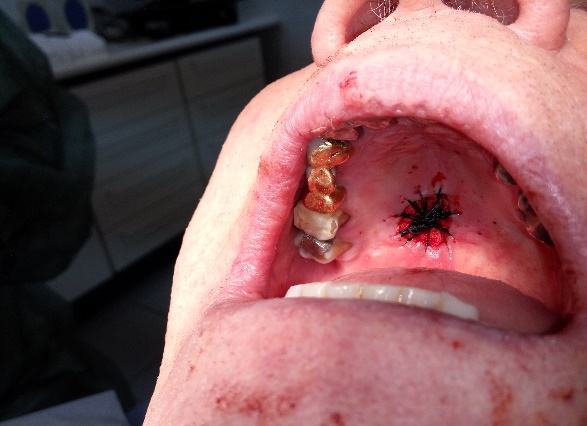 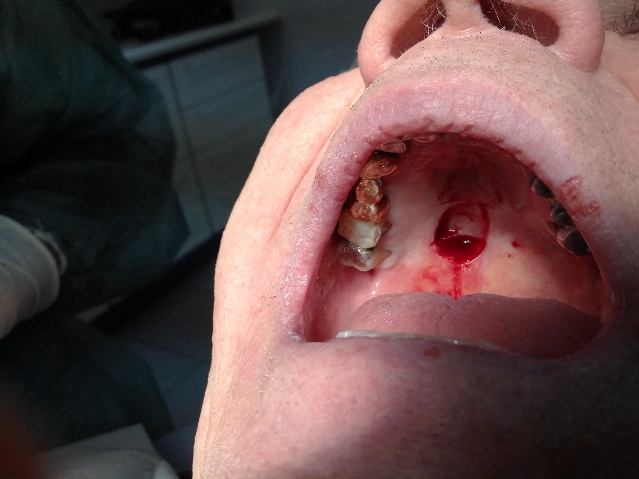 EΛΛΕΙΜΑΤΑ ΣΤΟΜΑΤΟΓΝΑΘΟΠΡΟΣΩΠΙΚΗΣ ΠΕΡΙΟΧΗΣΕπούλωση κατά 2ο σκοπό
Επουλωτική Διαδικασία
Αργή Επούλωση
Από τα όρια της βλάβης
Ουλή
Συστολή Ιστών
EΛΛΕΙΜΑΤΑ ΣΤΟΜΑΤΟΓΝΑΘΟΠΡΟΣΩΠΙΚΗΣ ΠΕΡΙΟΧΗΣΕπούλωση κατά 1ο σκοπό
Επούλωση τραυμάτων με συμπλησίαση των τραυματικών χειλέων
   Το επιθυμητό αποτέλεσμα κάθε χειρουργικής τομής
Σε ένα σωστά συμπλησιασμένο τραύμα εντός 48 ωρών, ένα συνεχές στρώμα επιθηλιακών κυττάρων καλύπτει την περιοχή της βλάβης 
3η-4η ημέρα: εισβολή κοκκιώδους ιστού στο τραύμα, έναρξη εναπόθεσης κολλαγόνου
1ος μήνας: η δύναμη τάσης αυξάνει ανάλογα με το περιεχόμενο κολλαγόνο
Ο κοκκιώδης ιστός εμποδίζει τη μετανάστευση επιθηλιακών κυττάρων εντός του τραύματος
Τα επιθηλιακά κύτταρα στην επιφάνεια διαιρούνται και διαφοροποιούνται αποκαθιστώντας την επιθηλιακή συνέχεια
1ος-3ος μήνας: απαγγειοποίηση κοκκιώδους ιστού, ελάττωση μεγέθους ουλής
EΛΛΕΙΜΑΤΑ ΣΤΟΜΑΤΟΓΝΑΘΟΠΡΟΣΩΠΙΚΗΣ ΠΕΡΙΟΧΗΣΕπούλωση κατά 1ο σκοπό
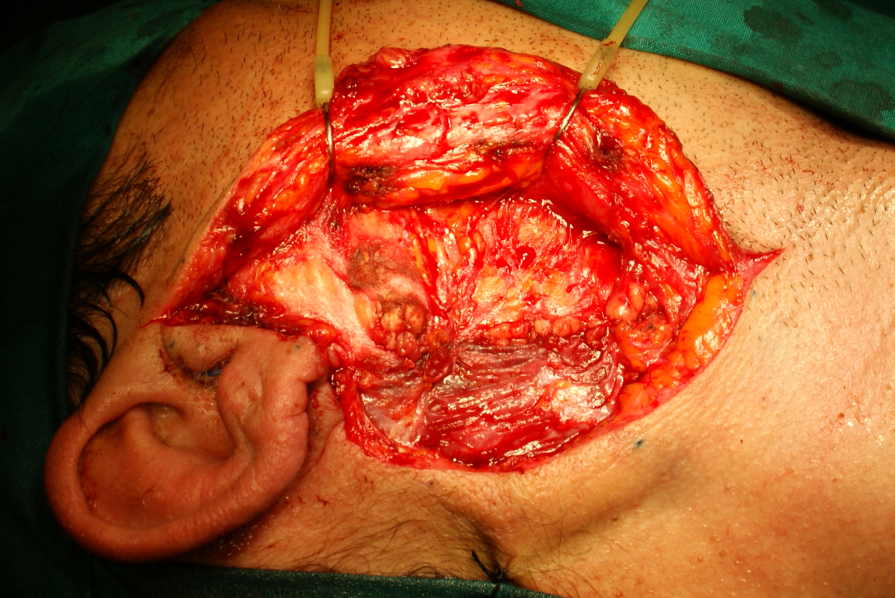 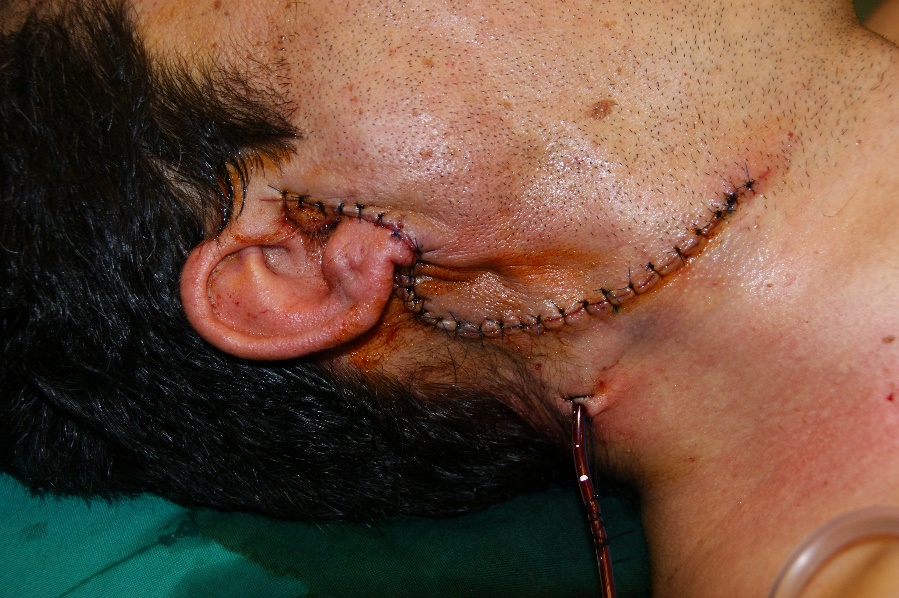 Ελεύθερα Δερματικά Μοσχέυματα
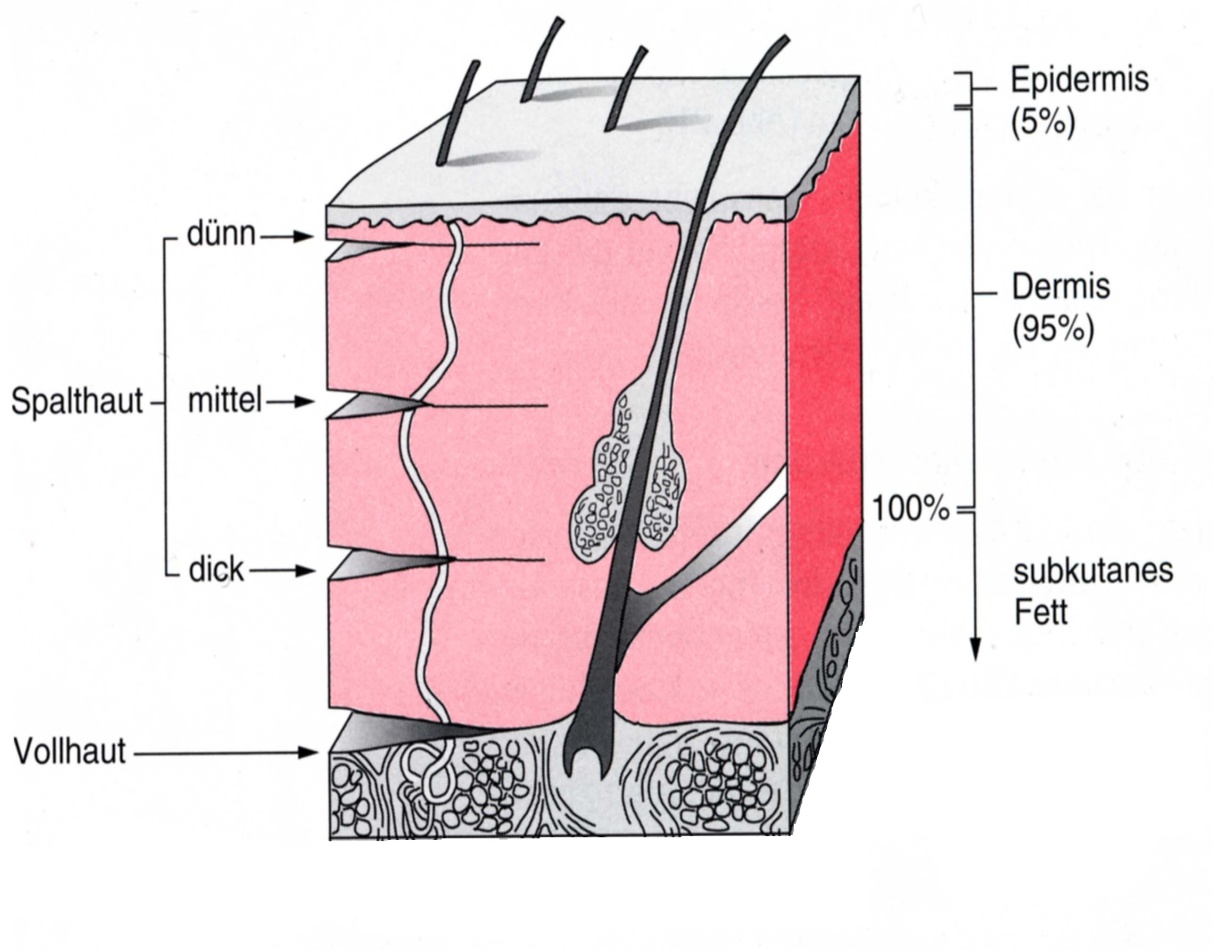 Επιδερμίδα (5%)
Λεπτό
Χόριο (95%)
Δέρμα μερικού πάχους
Μέσο
Υποδόριο λίπος
Βαθύ
Δέρμα ολικού πάχους
EΛΛΕΙΜΑΤΑ ΣΤΟΜΑΤΟΓΝΑΘΟΠΡΟΣΩΠΙΚΗΣ ΠΕΡΙΟΧΗΣΕλεύθερα δερματικά Μοσχέυματα
EΛΛΕΙΜΑΤΑ ΣΤΟΜΑΤΟΓΝΑΘΟΠΡΟΣΩΠΙΚΗΣ ΠΕΡΙΟΧΗΣΕλεύθερα δερματικά Μοσχέυματα
ΔΟΤΡΙΕΣ ΠΕΡΙΟΧΕΣ ΕΛΕΥΘΕΡΩΝ ΔΕΡΜΑΤΙΚΩΝ ΜΟΣΧΕΥΜΑΤΩΝ
EΛΛΕΙΜΑΤΑ ΣΤΟΜΑΤΟΓΝΑΘΟΠΡΟΣΩΠΙΚΗΣ ΠΕΡΙΟΧΗΣΕλεύθερα δερματικά Μοσχέυματα
ΣΥΓΚΡΙΣΗ ΕΛΕΥΘΕΡΩΝ ΔΕΡΜΑΤΙΚΩΝ ΜΟΣΧΕΥΜΑΤΩΝ
EΛΛΕΙΜΑΤΑ ΣΤΟΜΑΤΟΓΝΑΘΟΠΡΟΣΩΠΙΚΗΣ ΠΕΡΙΟΧΗΣΕλεύθερα δερματικά Μοσχέυματα
ΠΡΟΫΠΟΘΕΣΕΙΣ ΕΠΟΥΛΩΣΗΣ ΕΛΕΥΘΕΡΩΝ ΔΕΡΜΑΤΙΚΩΝ ΜΟΣΧΕΥΜΑΤΩΝ
Καλή αιμάτωση δέκτριας θέσης
Στενή επαφή μοσχεύματος και δέκτριας περιοχής
Επαρκής ηρεμία μεταξύ μοσχεύματος και θέσης υποδοχής του
EΛΛΕΙΜΑΤΑ ΣΤΟΜΑΤΟΓΝΑΘΟΠΡΟΣΩΠΙΚΗΣ ΠΕΡΙΟΧΗΣΕλεύθερα δερματικά Μοσχέυματα
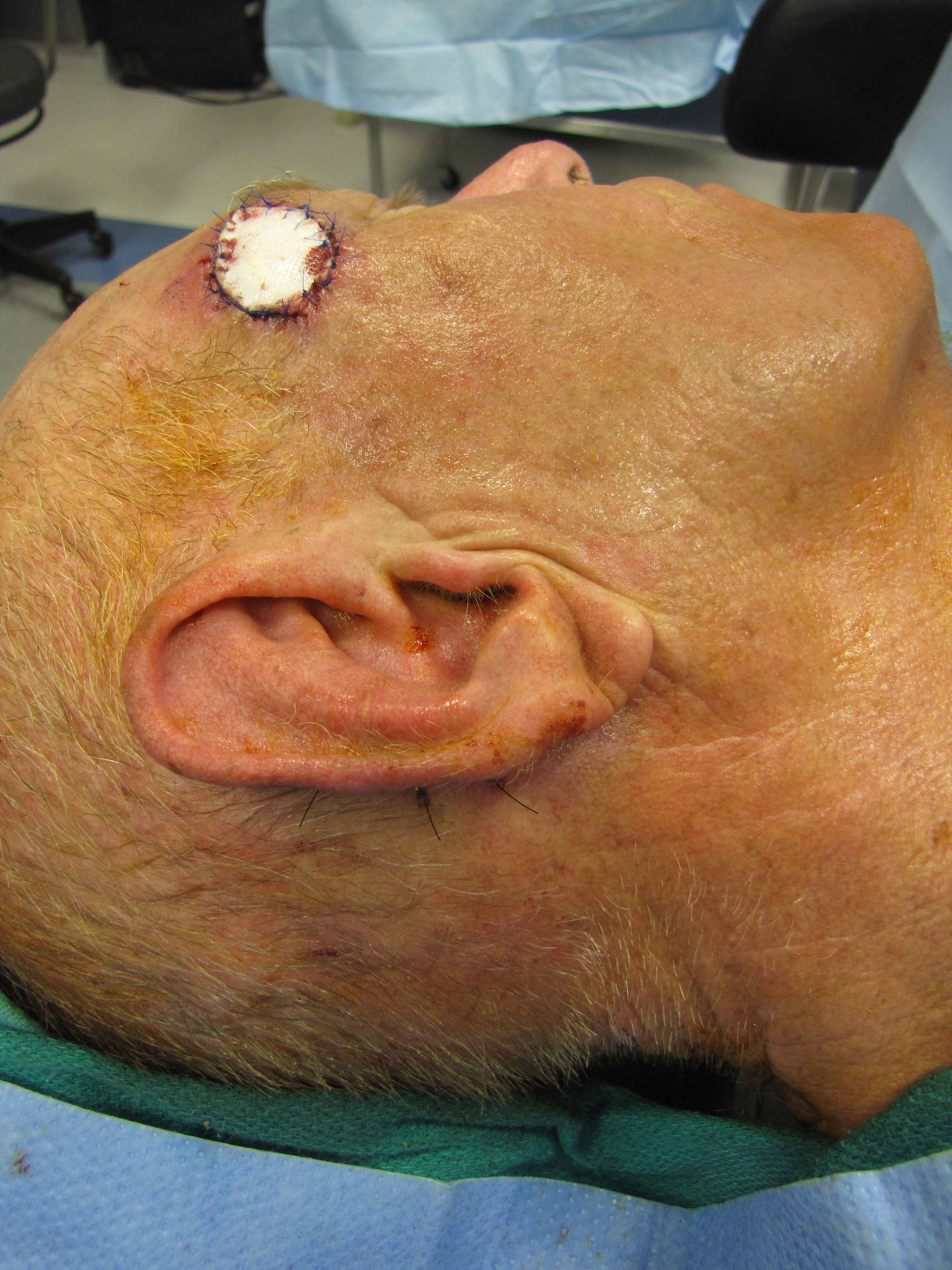 Τοπικοί Κρημνοί
EΛΛΕΙΜΑΤΑ ΣΤΟΜΑΤΟΓΝΑΘΟΠΡΟΣΩΠΙΚΗΣ ΠΕΡΙΟΧΗΣΤοπικοί Κρημνοί
Τοπικοί κρημνοί

Μετωπιαίος Κρημνός
Κραταφικός Κρημνός
Ρινοχειλικός
Υπερώιος
Γλωσσικός Κρημνός

Αγγείωση
Τυχαία αγγείωση-υποχοριοειδές πλέγμα
Συγκεκριμένο αγγειακό στέλεχος- αξονικοί κρημνοί
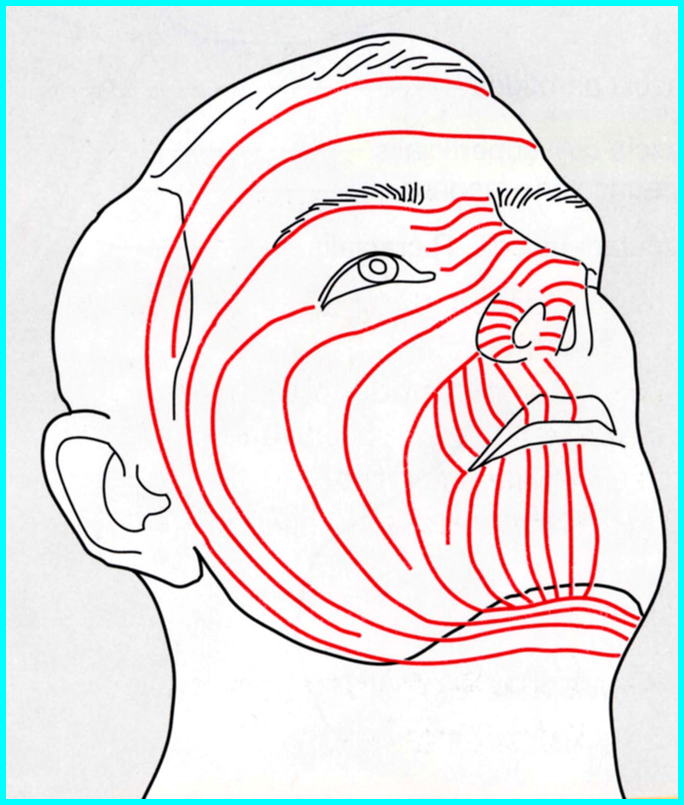 EΛΛΕΙΜΑΤΑ ΣΤΟΜΑΤΟΓΝΑΘΟΠΡΟΣΩΠΙΚΗΣ ΠΕΡΙΟΧΗΣΤοπικοί Κρημνοί
ΠΡΟΩΘΗΤΙΚΟΙ ΚΡΗΜΝΟΙ
Οι πιο απλοί κρημνοί
Πλάτος = με πλάτος ελλείμματος
Μήκος: ανάλογα με το μήκος που χρειαζόμαστε
Απλοί ή διπλοί (δύο κατευθύνσεων)

ΜΕΤΑΘΕΤΙΚΟΙ ΚΡΗΜΝΟΙ
Πλάτος = με πλάτος ελλείμματος

ΠΕΡΙΣΤΡΕΦΟΜΕΝΟΙ
Σχήμα ημικύκλιου
Μία κοινή πλευρά με το έλλειμμα
Ελλειπτική τομή σταδιακά ↑μήκους μέχρι την κάλυψη
 ελλείμματος χωρίς τάση
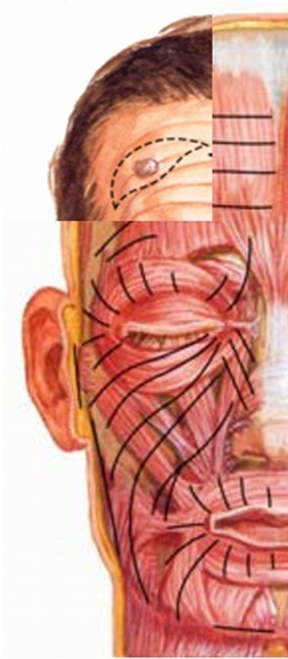 EΛΛΕΙΜΑΤΑ ΣΤΟΜΑΤΟΓΝΑΘΟΠΡΟΣΩΠΙΚΗΣ ΠΕΡΙΟΧΗΣΤοπικοί Κρημνοί
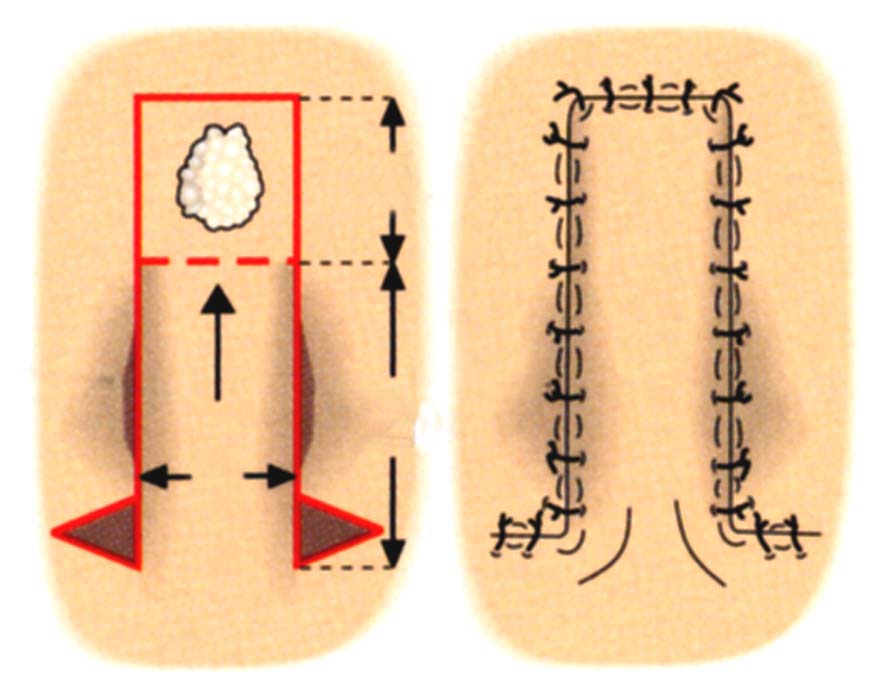 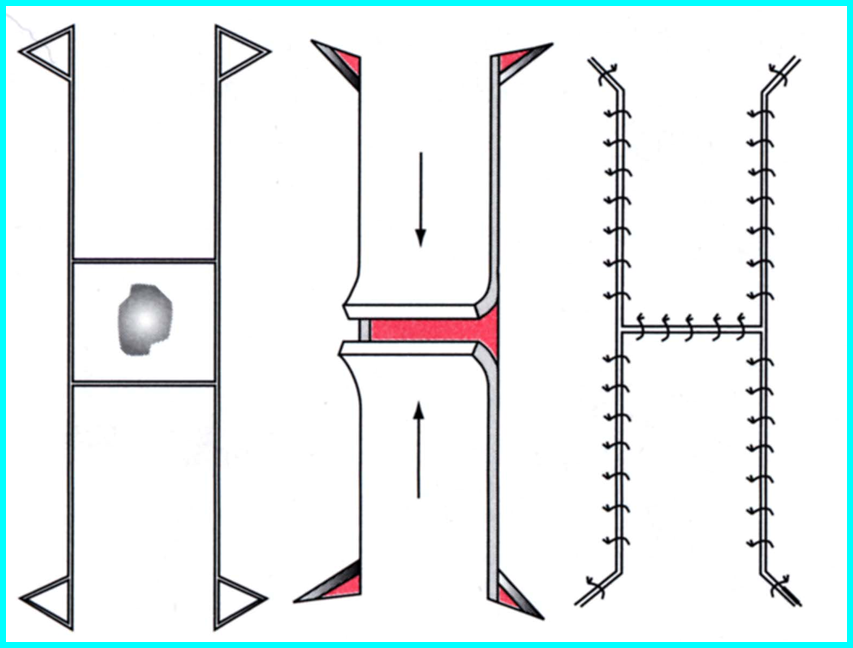 [Speaker Notes: SCHWENZER Abb. 11.7 - σελ. 390]
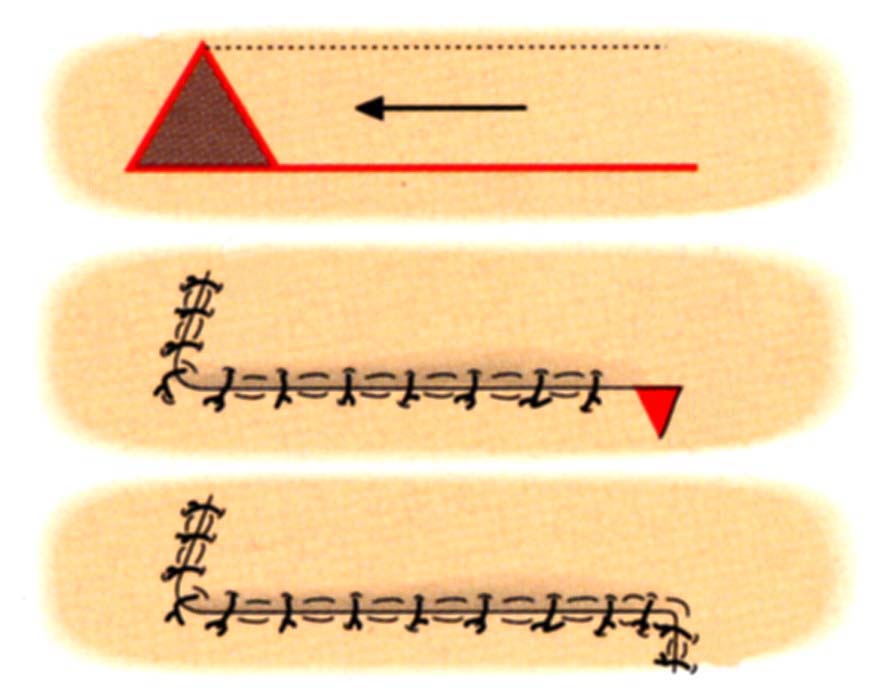 β
α
γ
β
α
γ
δ1
δ
EΛΛΕΙΜΑΤΑ ΣΤΟΜΑΤΟΓΝΑΘΟΠΡΟΣΩΠΙΚΗΣ ΠΕΡΙΟΧΗΣΤοπικοί Κρημνοί
[Speaker Notes: SCHWENZER Abb. 11.6 - σελ. 390]
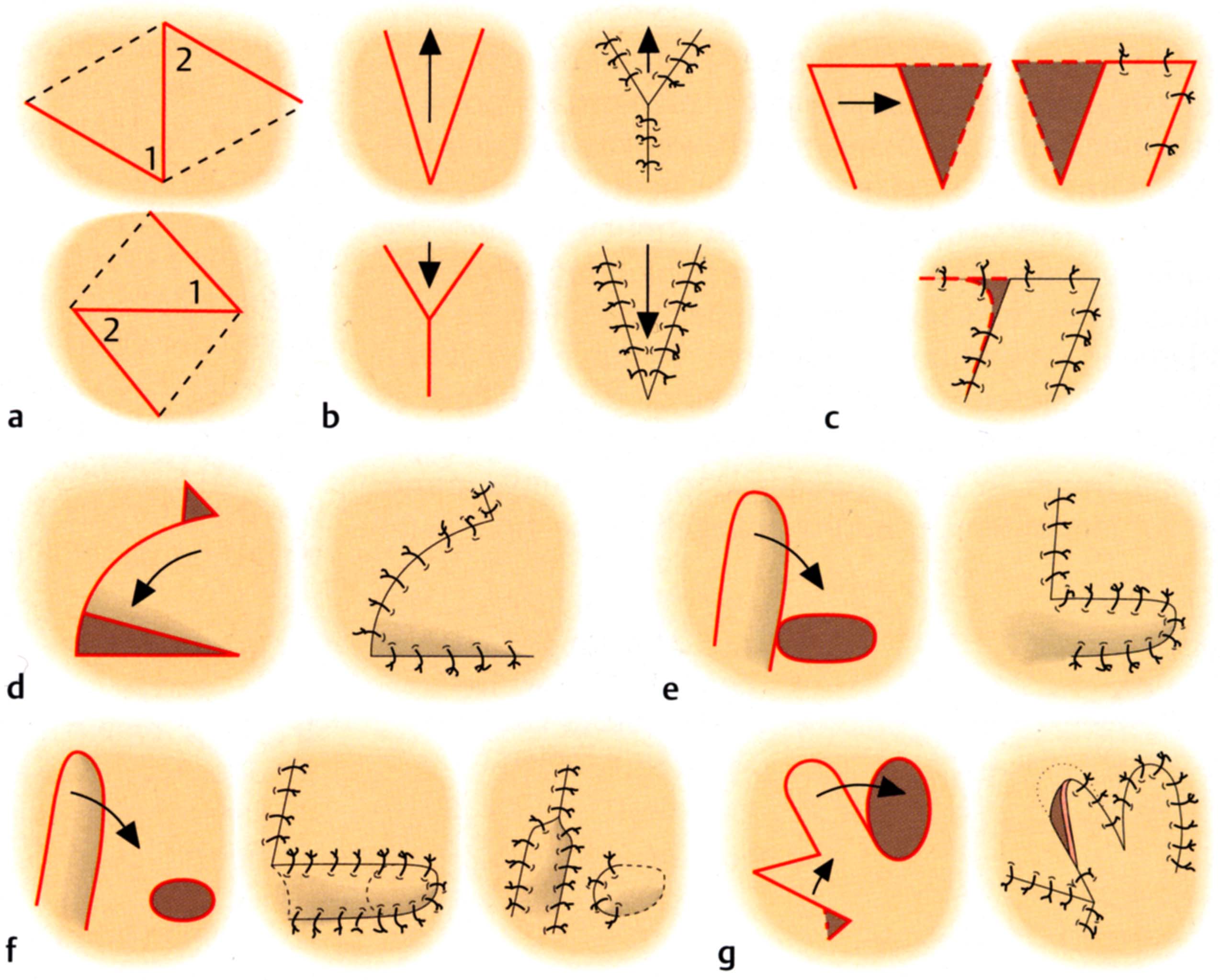 EΛΛΕΙΜΑΤΑ ΣΤΟΜΑΤΟΓΝΑΘΟΠΡΟΣΩΠΙΚΗΣ ΠΕΡΙΟΧΗΣΤοπικοί Κρημνοί
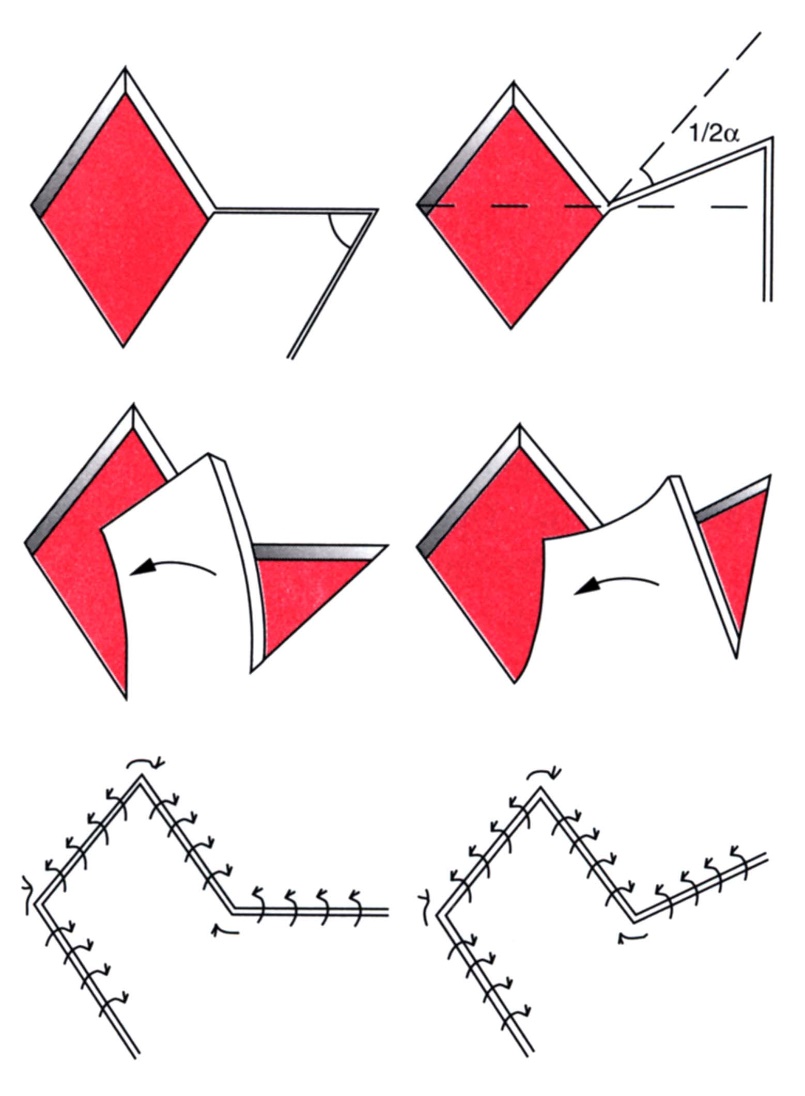 [Speaker Notes: CLAUS WALTER Abb 24 - σελ. 18]
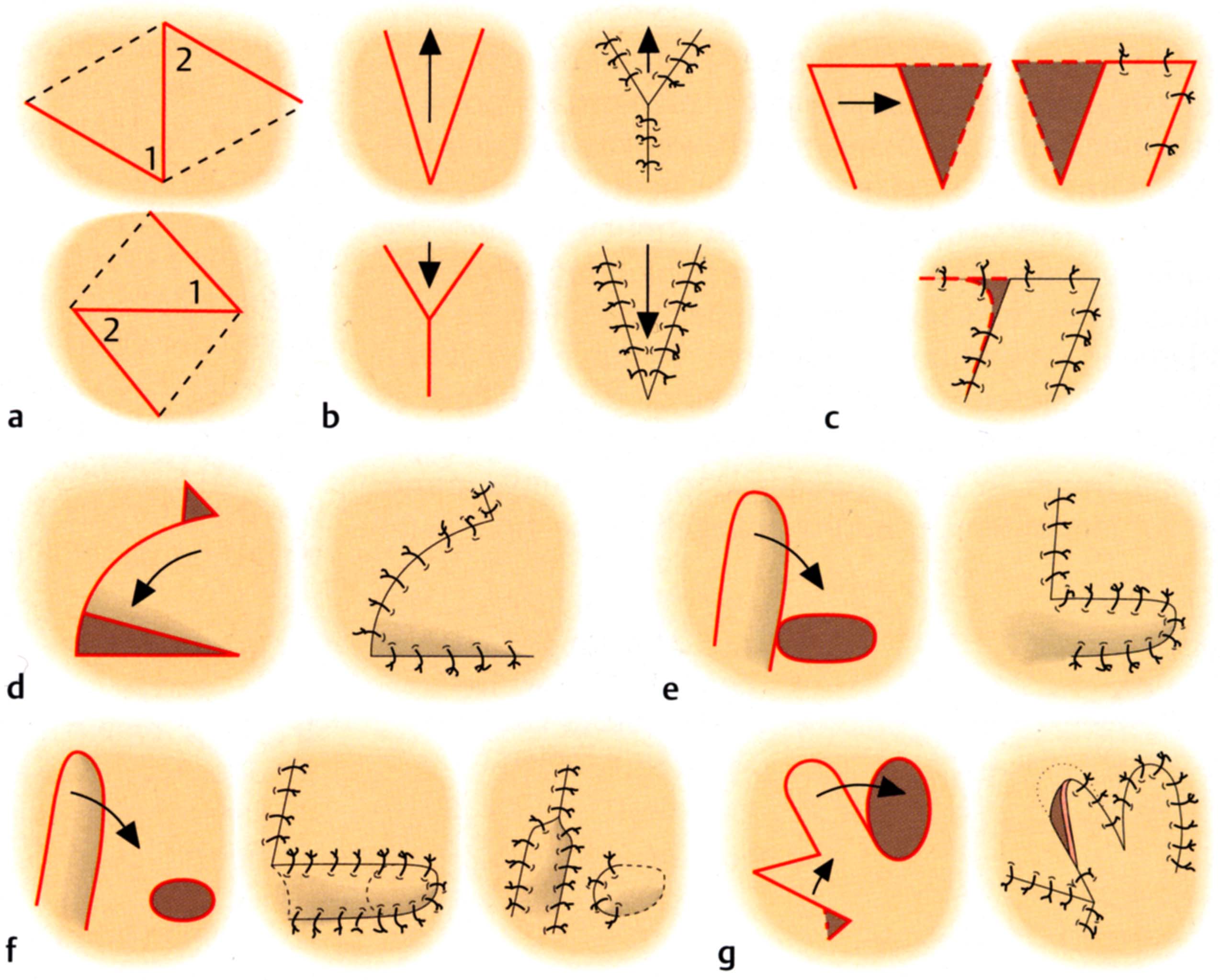 EΛΛΕΙΜΑΤΑ ΣΤΟΜΑΤΟΓΝΑΘΟΠΡΟΣΩΠΙΚΗΣ ΠΕΡΙΟΧΗΣΤοπικοί Κρημνοί
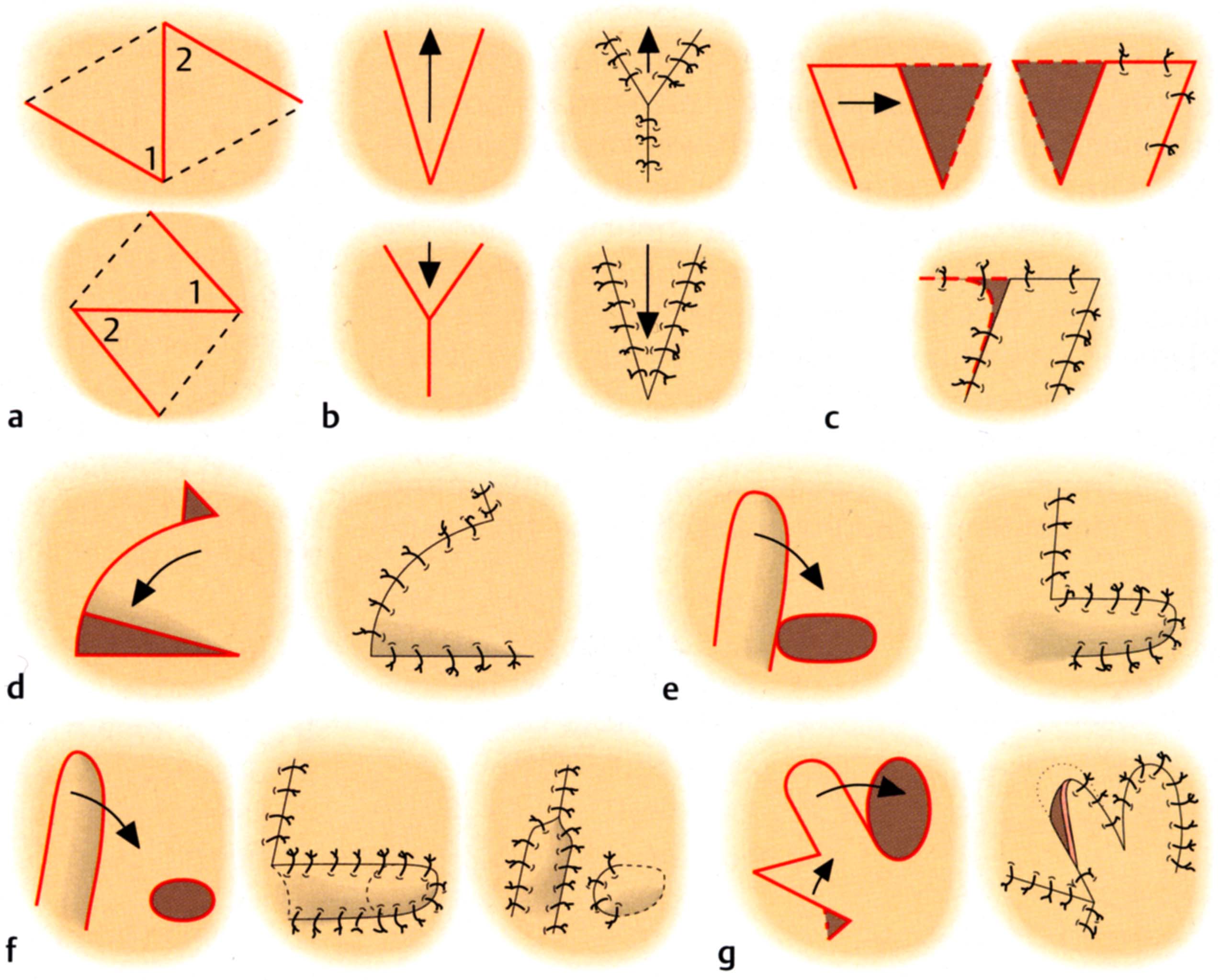 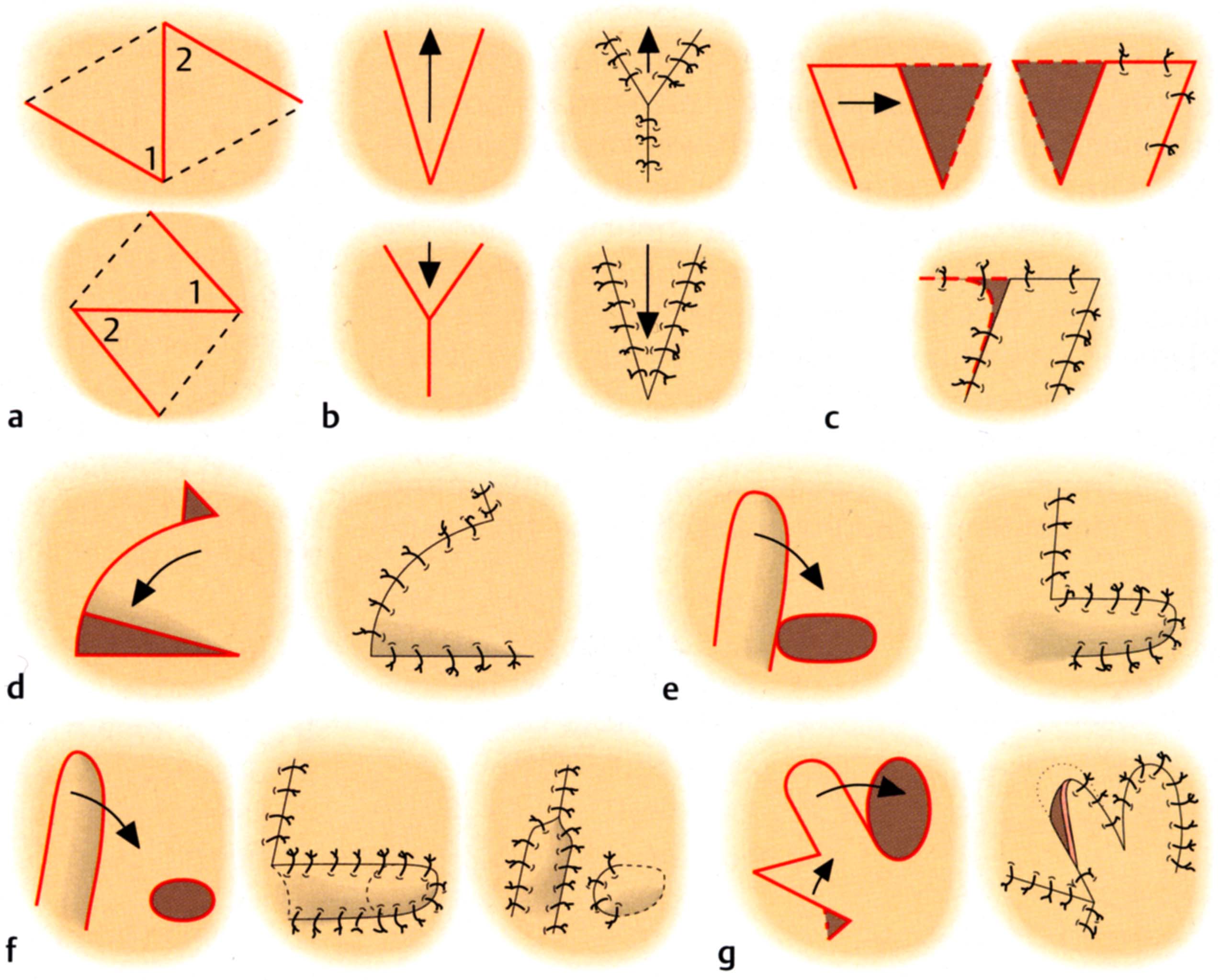 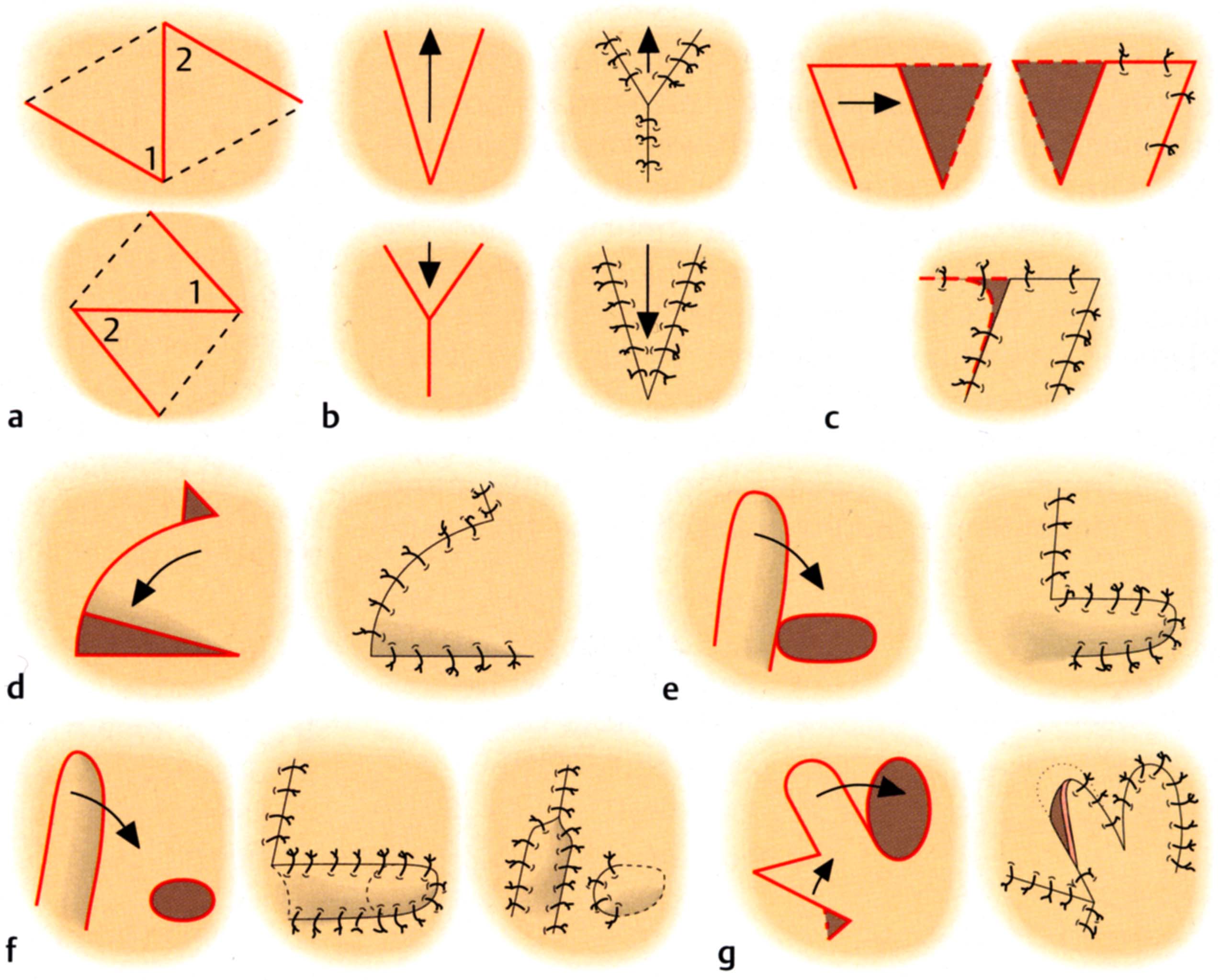 [Speaker Notes: SCHWENZER Abb. 11.5 - σελ. 389]
EΛΛΕΙΜΑΤΑ ΣΤΟΜΑΤΟΓΝΑΘΟΠΡΟΣΩΠΙΚΗΣ ΠΕΡΙΟΧΗΣΤοπικοί Κρημνοί
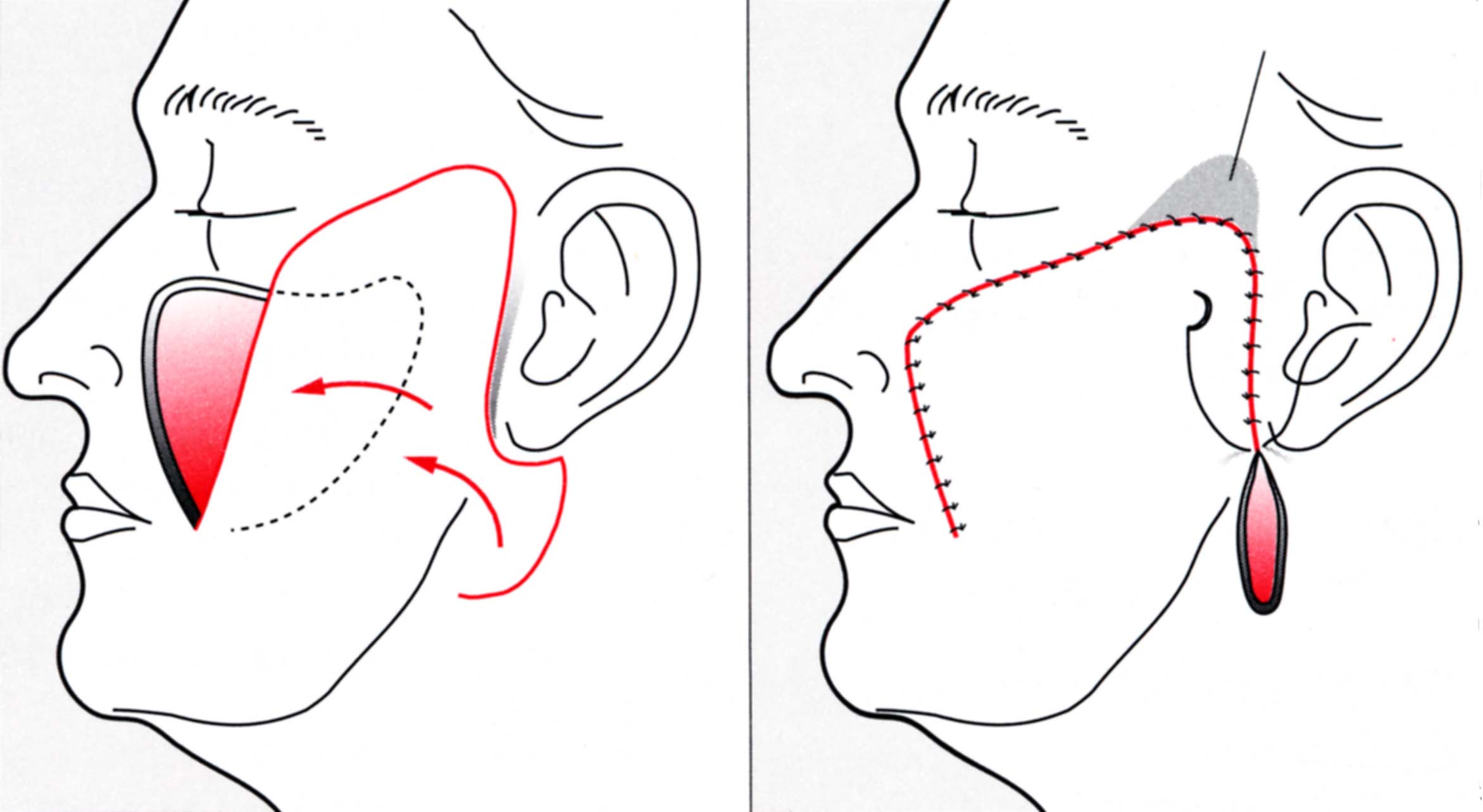 [Speaker Notes: CLAUS WALTER Abb 29 - σελ. 21]
EΛΛΕΙΜΑΤΑ ΣΤΟΜΑΤΟΓΝΑΘΟΠΡΟΣΩΠΙΚΗΣ ΠΕΡΙΟΧΗΣΤοπικοί Κρημνοί
Ολισθητικός κρημνός από τη ρινοχειλική αύλακα (IMRE)
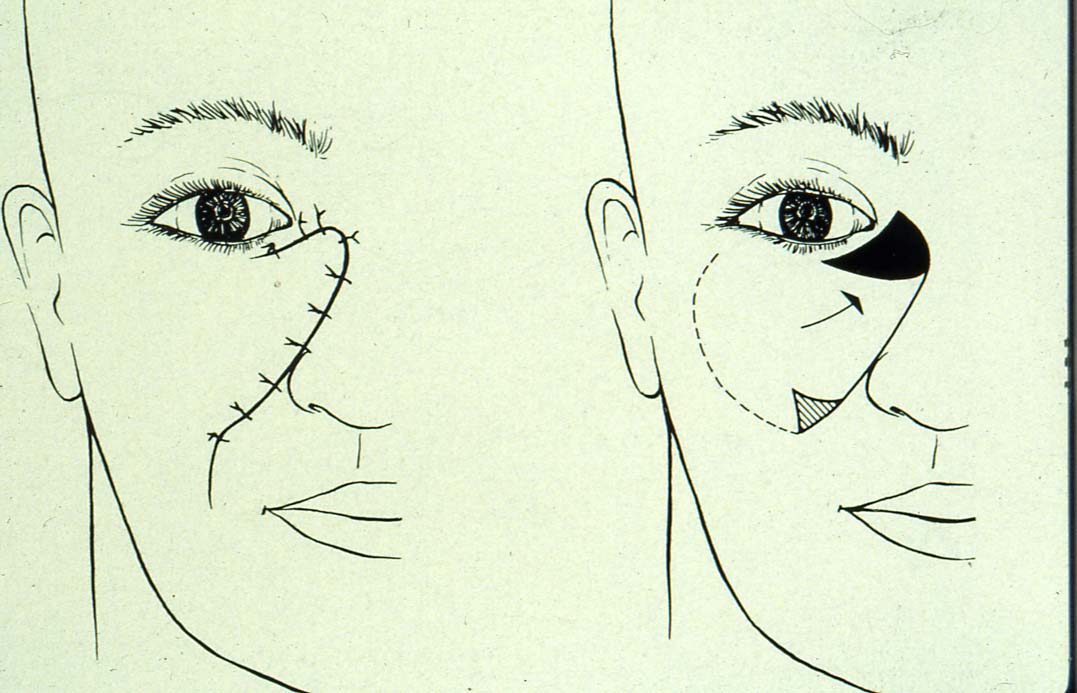 EΛΛΕΙΜΑΤΑ ΣΤΟΜΑΤΟΓΝΑΘΟΠΡΟΣΩΠΙΚΗΣ ΠΕΡΙΟΧΗΣΤοπικοί Κρημνοί
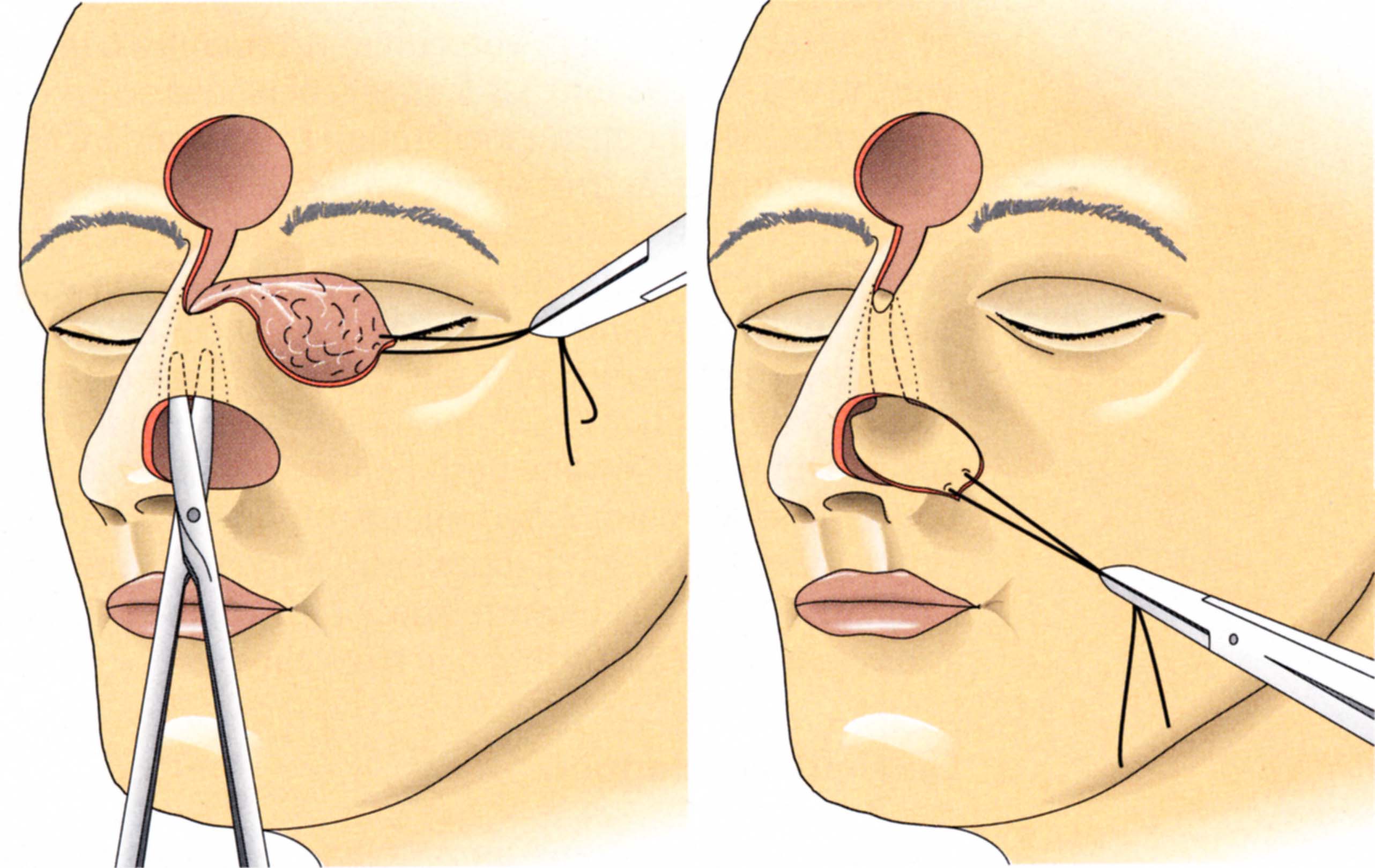 [Speaker Notes: SCHWENZER Abb. 11.11 - σελ. 392]
EΛΛΕΙΜΑΤΑ ΣΤΟΜΑΤΟΓΝΑΘΟΠΡΟΣΩΠΙΚΗΣ ΠΕΡΙΟΧΗΣΤοπικοί Κρημνοί
EΛΛΕΙΜΑΤΑ ΣΤΟΜΑΤΟΓΝΑΘΟΠΡΟΣΩΠΙΚΗΣ ΠΕΡΙΟΧΗΣΤοπικοί Κρημνοί
Περιοχικοί Κρημνοί
EΛΛΕΙΜΑΤΑ ΣΤΟΜΑΤΟΓΝΑΘΟΠΡΟΣΩΠΙΚΗΣ ΠΕΡΙΟΧΗΣΠεριοχικοί Κρημνοί
Ο περιοχικός κρημνός είναι ιστός που μεταφέρεται από ένα σημείο του σώματος μέσα ή παρακείμενα στην περιοχή της κεφαλής  και του τραχήλου. Η αιματική παροχή του κρημνού διατηρείται ακέραιη και συνδεδεμένη με τον κρημνό καθώς αυτός περιστρέφεται στην περιοχή του χειρουργικού ελλείματος. Ο δερματικός ή μυοδερματικός κρημνός περιστρέφεται με τον αγγειακό του μίσχο.
EΛΛΕΙΜΑΤΑ ΣΤΟΜΑΤΟΓΝΑΘΟΠΡΟΣΩΠΙΚΗΣ ΠΕΡΙΟΧΗΣΠεριοχικοί Κρημνοί
Είδη
Μείζονος Θωρακικού μυός
Τραπεζοειδούς Μυός
Δελτοθωρακικού μυός
Πλατύ ραχιαίου μυός
Στέρνοκλειδομαστοειδούς μυός
Υπογενείδιος
Υπερκλείδιος
Μυώδους πλατύσματος
Μασητήρα
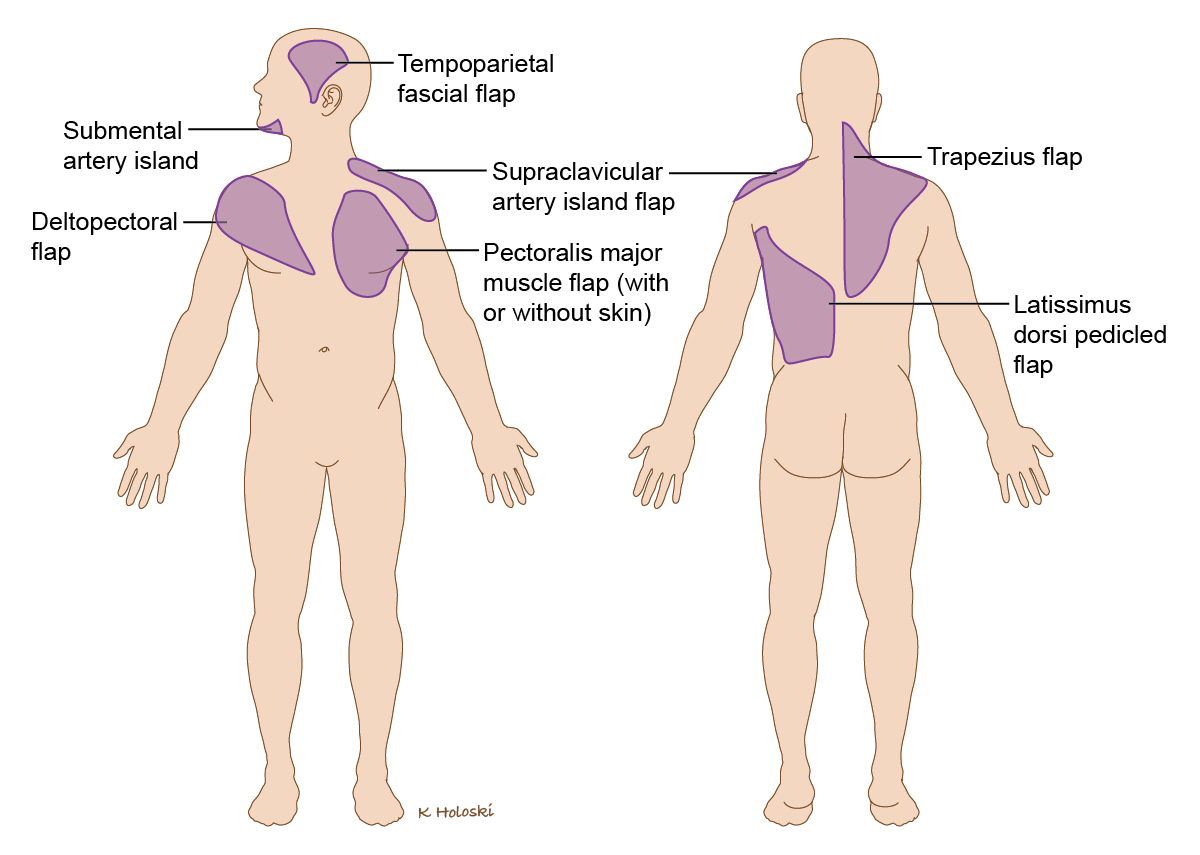 EΛΛΕΙΜΑΤΑ ΣΤΟΜΑΤΟΓΝΑΘΟΠΡΟΣΩΠΙΚΗΣ ΠΕΡΙΟΧΗΣΠεριοχικοί Κρημνοί
EΛΛΕΙΜΑΤΑ ΣΤΟΜΑΤΟΓΝΑΘΟΠΡΟΣΩΠΙΚΗΣ ΠΕΡΙΟΧΗΣΠεριοχικοί Κρημνοί
EΛΛΕΙΜΑΤΑ ΣΤΟΜΑΤΟΓΝΑΘΟΠΡΟΣΩΠΙΚΗΣ ΠΕΡΙΟΧΗΣΠεριοχικοί Κρημνοί
EΛΛΕΙΜΑΤΑ ΣΤΟΜΑΤΟΓΝΑΘΟΠΡΟΣΩΠΙΚΗΣ ΠΕΡΙΟΧΗΣΠεριοχικοί Κρημνοί
Ελεύθεροι Κρημνοί
EΛΛΕΙΜΑΤΑ ΣΤΟΜΑΤΟΓΝΑΘΟΠΡΟΣΩΠΙΚΗΣ ΠΕΡΙΟΧΗΣΕλεύθεροι Κρημνοί
Μεταφορά ιστών από απομακρυσμένες θέσεις μαζί με τα αγγεία τους και αυτομεταμόσχευση στη δότρια θέση.
Απαραίτητη η χρήση μικροεργαλείων και χειρουργικού μικροσκοπίου για τη διενέργεια μικροαγγειακών αναστομόσεων.
EΛΛΕΙΜΑΤΑ ΣΤΟΜΑΤΟΓΝΑΘΟΠΡΟΣΩΠΙΚΗΣ ΠΕΡΙΟΧΗΣΕλεύθεροι Κρημνοί
EΛΛΕΙΜΑΤΑ ΣΤΟΜΑΤΟΓΝΑΘΟΠΡΟΣΩΠΙΚΗΣ ΠΕΡΙΟΧΗΣΕλεύθεροι Κρημνοί
Κατάταξη
Περιτονιακοί & Δερματοπεριτονιακοί
Μυικοί & Μυοδερματικοί
Οστικοί Κρημνοί
Σύνθετοι Κρημνοί
Σπλαχνικοί κρημνοί
EΛΛΕΙΜΑΤΑ ΣΤΟΜΑΤΟΓΝΑΘΟΠΡΟΣΩΠΙΚΗΣ ΠΕΡΙΟΧΗΣΕλεύθεροι Κρημνοί
Παρασκευή & ανασήκωση του κρημνού 
Προετοιμασία αγγειακού μίσχου κρημνού 
Προετοιμασία αγγείων στη δέκτρια χώρα 
ΜΧ συρραφή αρτηριών & φλεβών 
+/-­ Συρραφή νεύρου
EΛΛΕΙΜΑΤΑ ΣΤΟΜΑΤΟΓΝΑΘΟΠΡΟΣΩΠΙΚΗΣ ΠΕΡΙΟΧΗΣΕλεύθεροι Κρημνοί
ΔΟΤΡΙΕΣ ΘΕΣΕΙΣ

Πλατύς ραχιαίος
Πρόσθιος οδοντωτός
Ορθός Κοιλιακός
Ισχνός Προσαγωγός
Περονιαίος
Προσθιοπλάγιος του μηρού
Εγκάρσιος ορθού κοιλιακού
Αντιβραχίου
Ωμοπλάτης
Λαγονίου
Αποκατάσταση Ελλειμάτων Μαλακών ΜορίωνΣτοματογναθοπροσωπικής Περιοχής
Μύς
Περιοχικοί δερματικοί κρημνοί
Υποβλεννογόνιος - Υποδόριο
Μυοδερματικοί κρημνοί
Τοπικοί κρημνοί
Βλεννογόνος – Δέρμα
Συρραφή κατά πρώτο σκοπό
Ελεύθερο δερματικό μόσχευμα
Επούλωση κατά 2ο σκοπό
Ελεύθεροι κρημνοί
Ακανθοκυτταρικό Ca Πλαγίου Χείλους Γλώσσας
Lip Split
Υπερωμουοειδικός τραχηλικός λεμφαδενικός καθαρισμός
Αποκατάσταση με RFFF
Ca Γλώσσας – Ημιγλωσεκτομή – Αποκατάσταση με ALT
Οστική αποκατάσταση Στόματογναθοπροσωπικής ΠεριοχήςΕλλείματα Άνω γνάθου
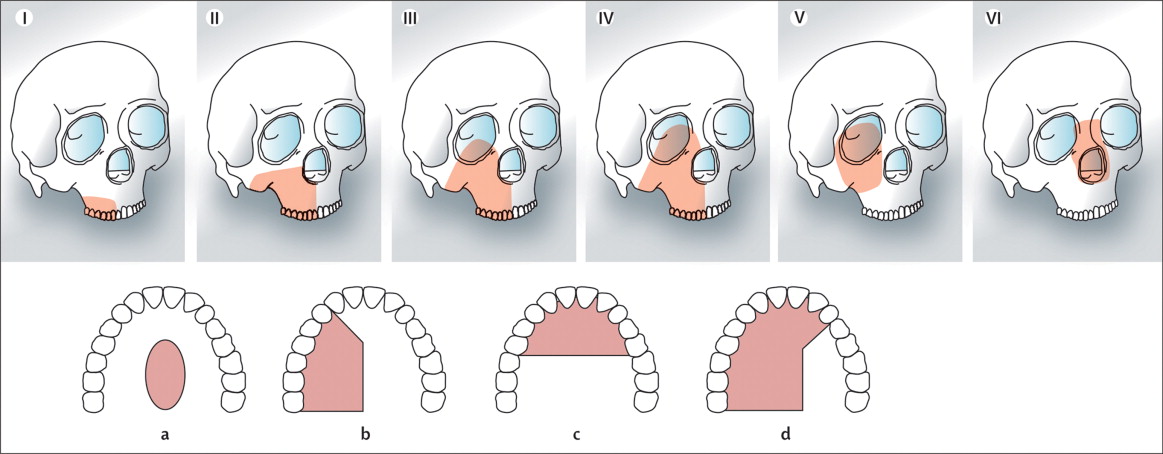 Ελεύθεροι Κρημνοί
Περιοχικοί Κρημνοί
‘Obturator’ – Γναθοπροσωπικές Προθέσεις
Αποκατάσταση Άνω Γνάθου με ελεύθερο κρημνό περόνης
Αποκατάσταση Άνω Γνάθου με ελεύθερο κρημνό περόνης
Αποκατάσταση Άνω Γνάθου με ελεύθερο κρημνό περόνης
Οστική αποκατάσταση Στοματικής ΚοιλότηταςΕλλείματα Κάτω Γνάθου
ΚΛΑΔΟΣ-ΣΩΜΑ- ΓΕΝΕΙΟ
Χωρίς αποκατάσταση
Πλάκα αποκατάστασης Ti
Μη αγγειούμενο οστικό μόσχευμα
    (5-6cm)
Ελεύθεροι οστικοί κρημνοί
Διατατική οστεογένεση
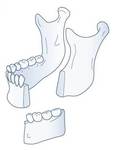 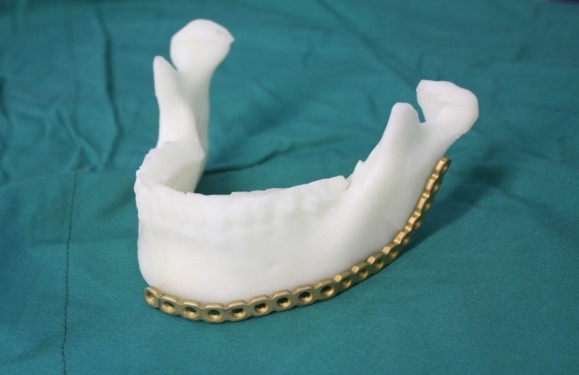 Αποκατάσταση Κατώ Γνάθου με ελεύθερο κρημνό περόνης
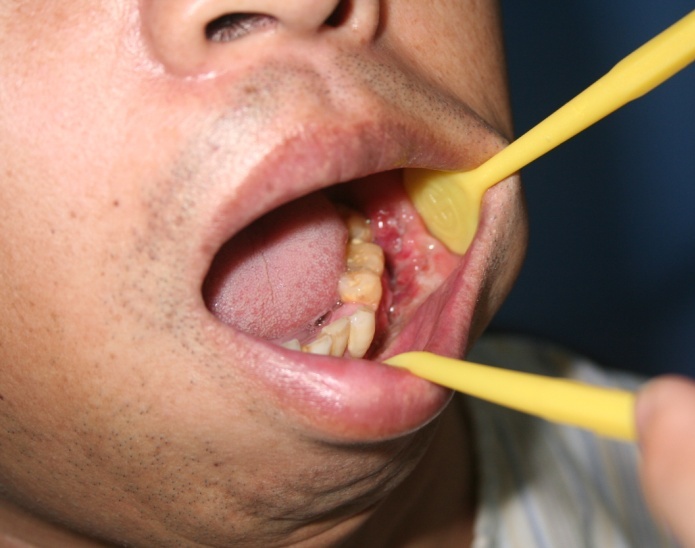 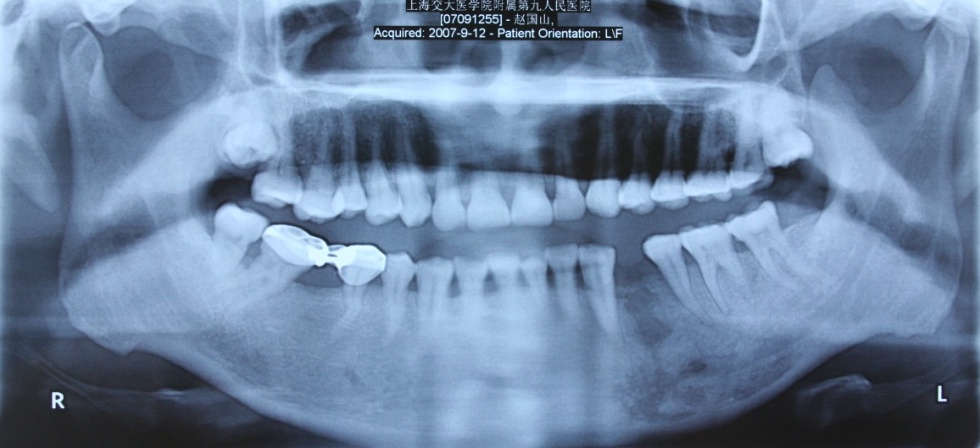 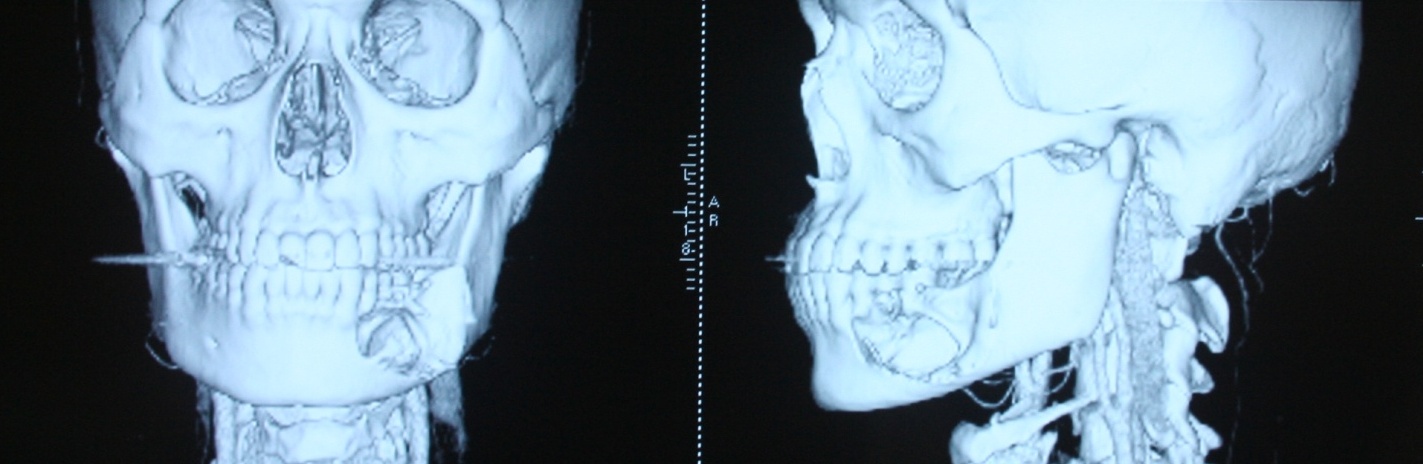 Αποκατάσταση Άνω Γνάθου με ελεύθερο κρημνό περόνης
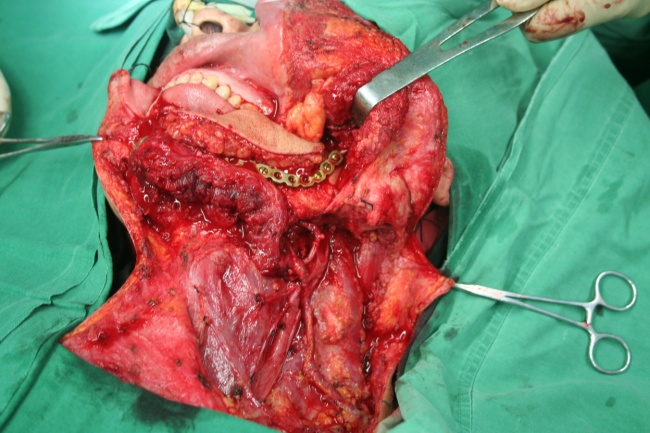 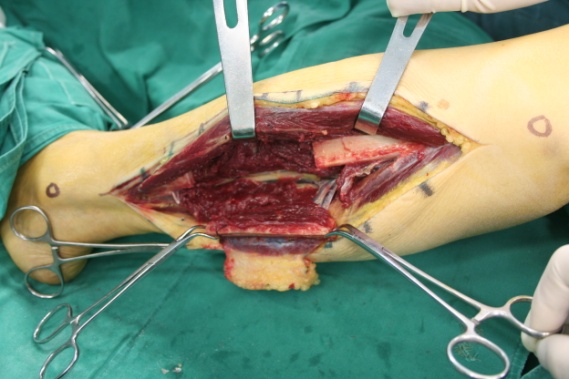 Αποκατάσταση Κατώ Γνάθου με ελεύθερο κρημνό περόνης
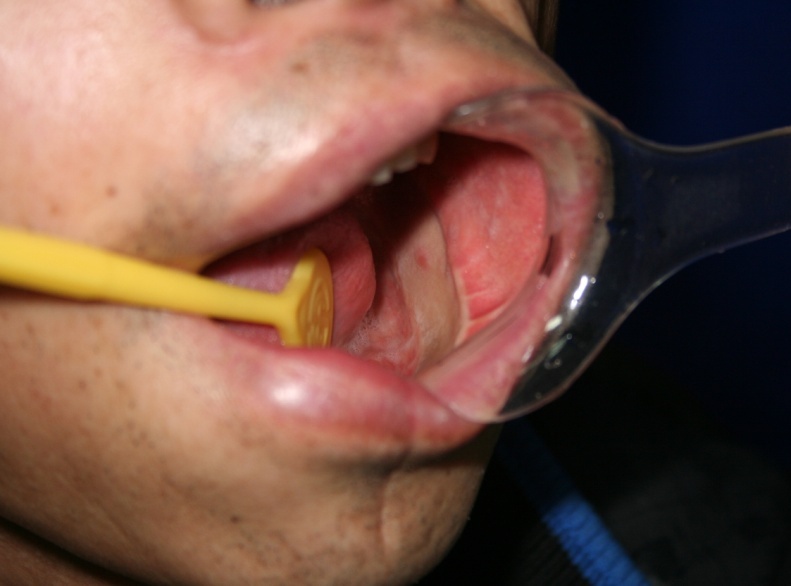 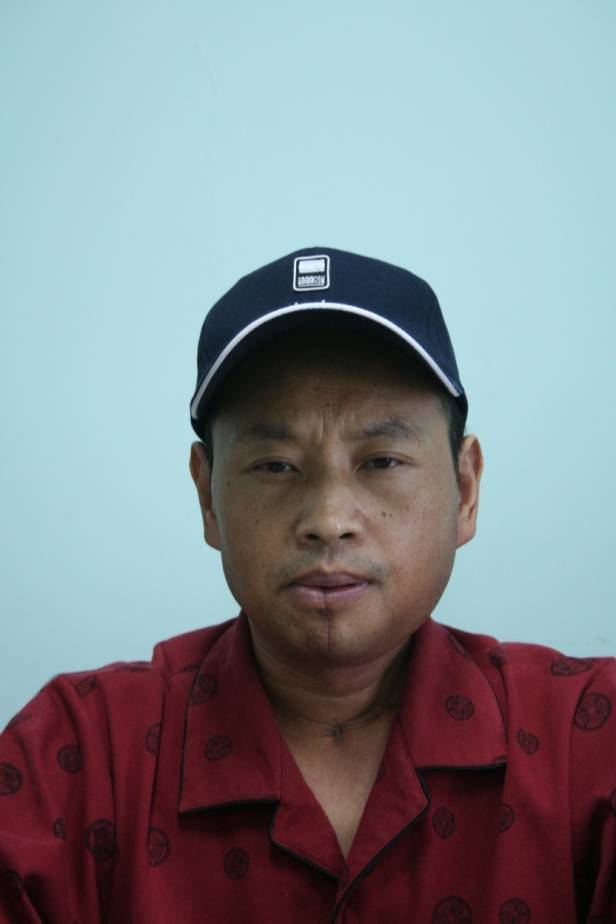 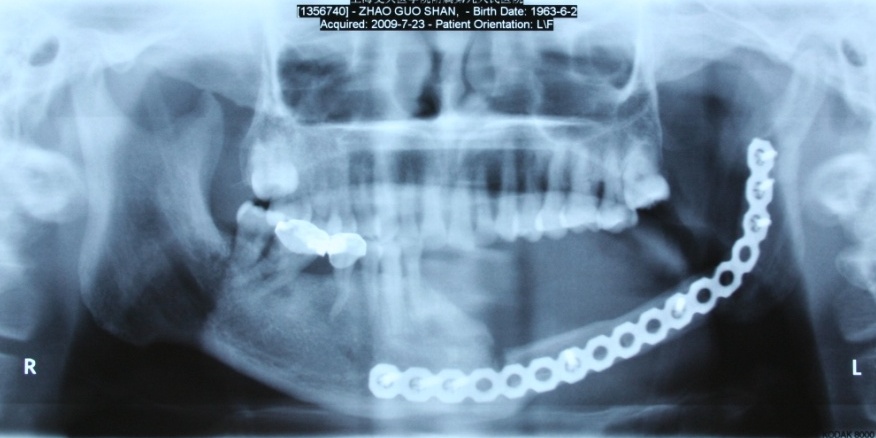 EΛΛΕΙΜΑΤΑ ΣΤΟΜΑΤΟΓΝΑΘΟΠΡΟΣΩΠΙΚΗΣ ΠΕΡΙΟΧΗΣΕλεύθεροι Κρημνοί
Παρακολούθηση κρημνών

Χρώμα
Σπαργή και θερμοκρασία
Τριχοειδική επαναιμάτωση
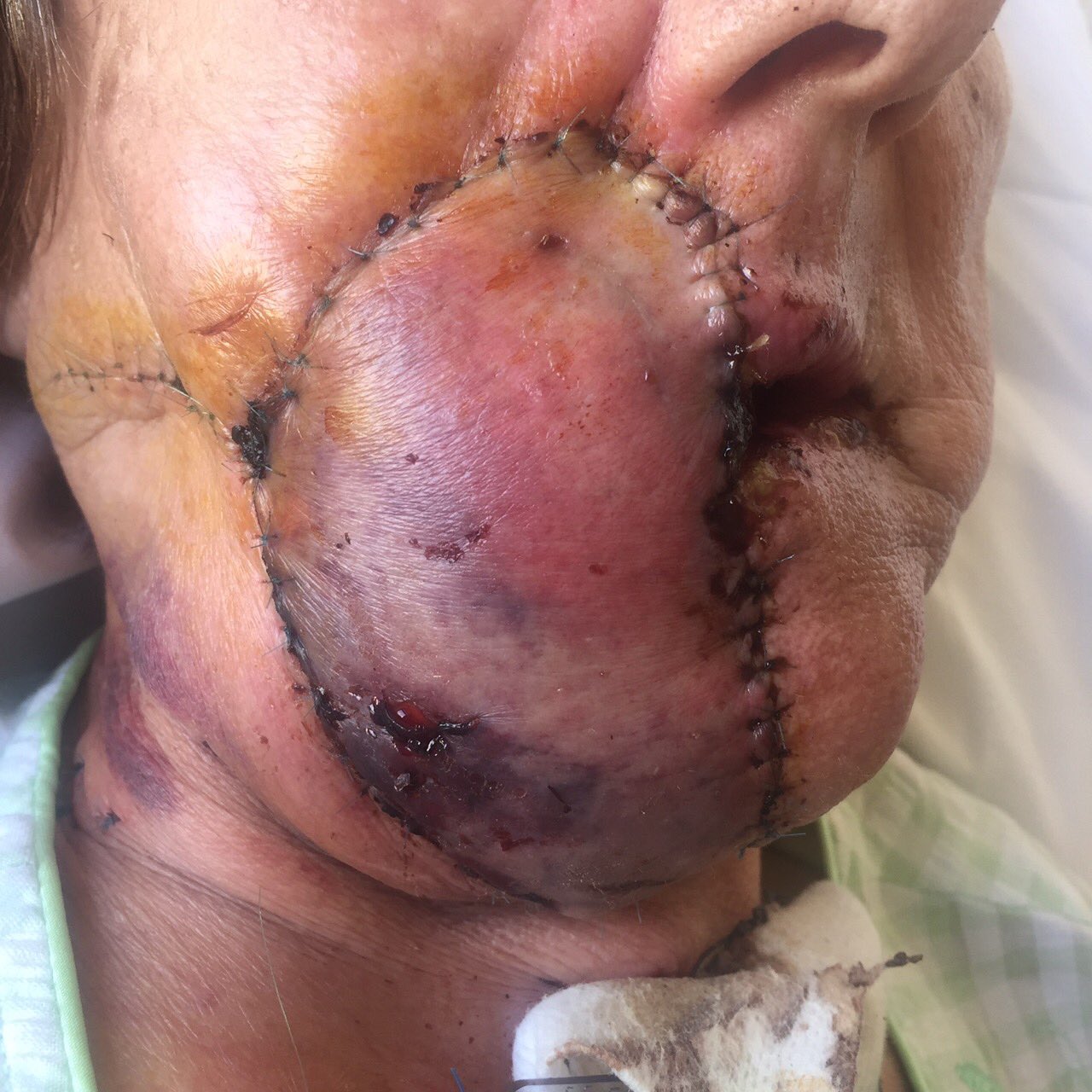 Ευχαριστώ